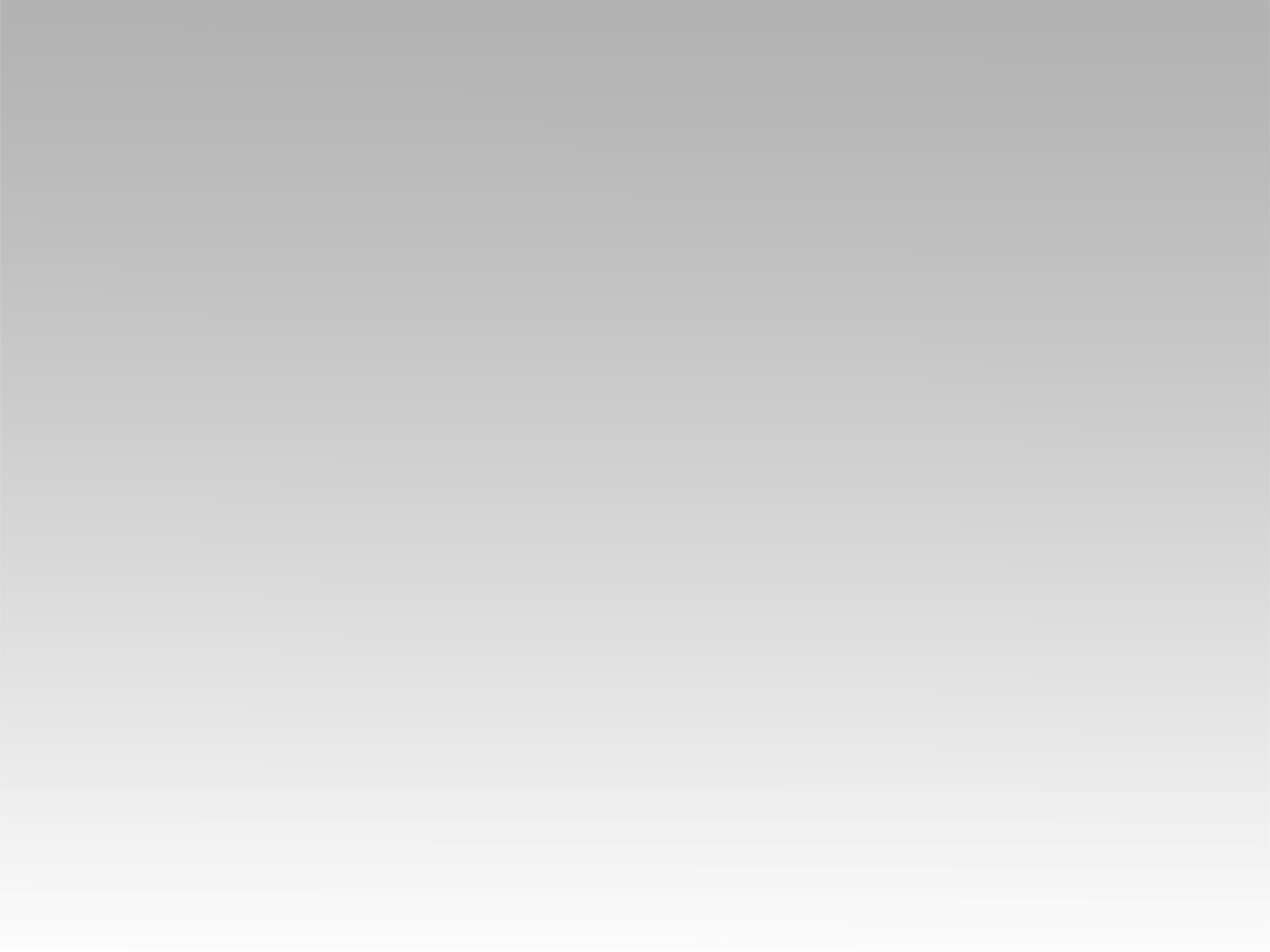 تـرنيــمة
عني قضى
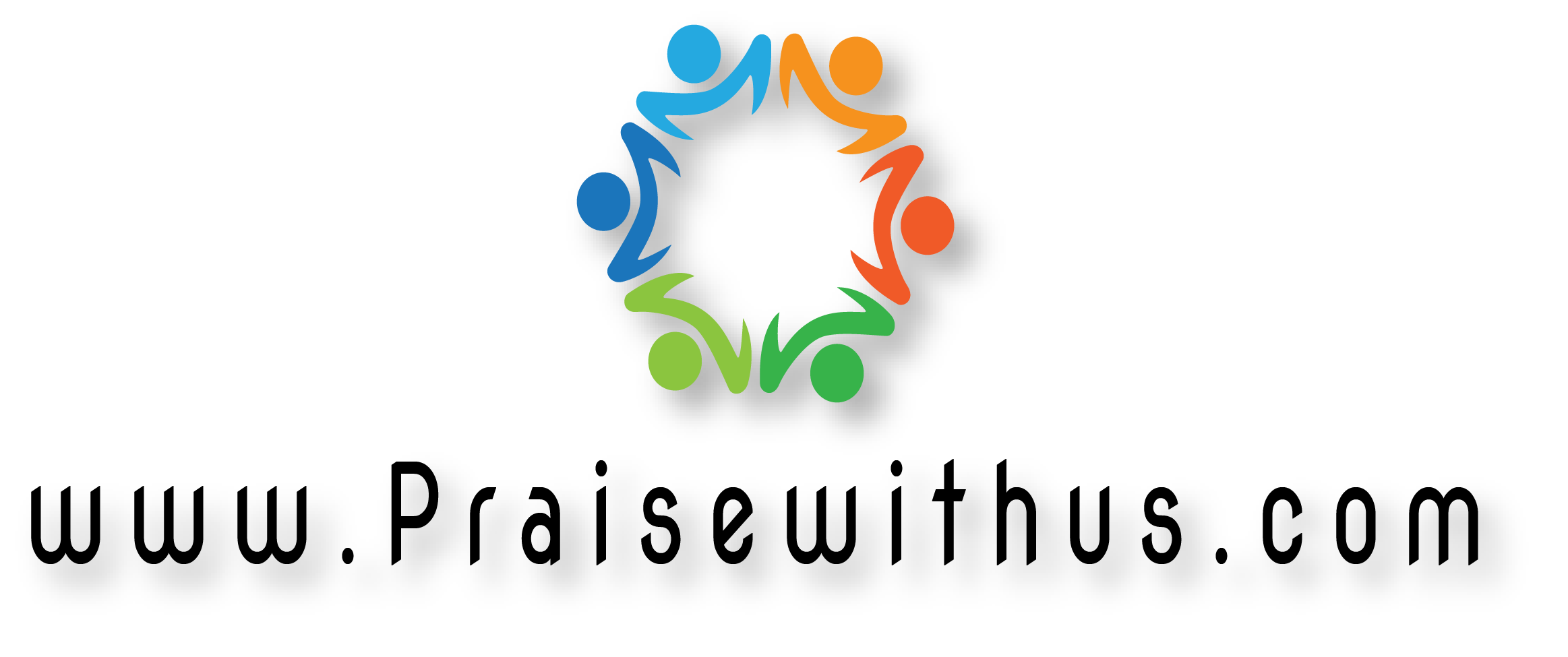 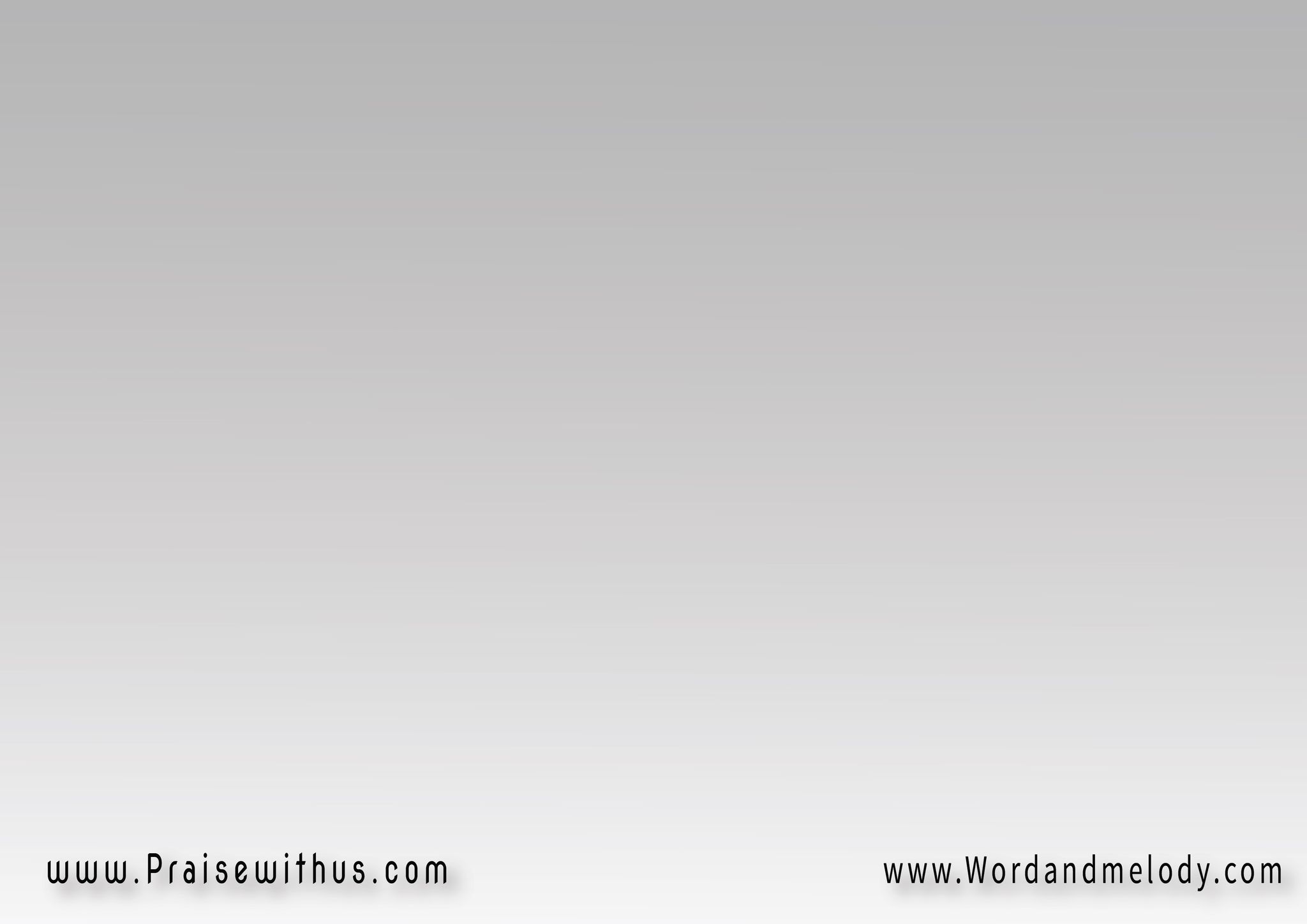 1- 
 عني قضى ربي الحنون 
وذاق غصَّات المنونْ
مُحرراً أَسرى السُّجُونْ
ربُّ الورى فَادي الآنامْ
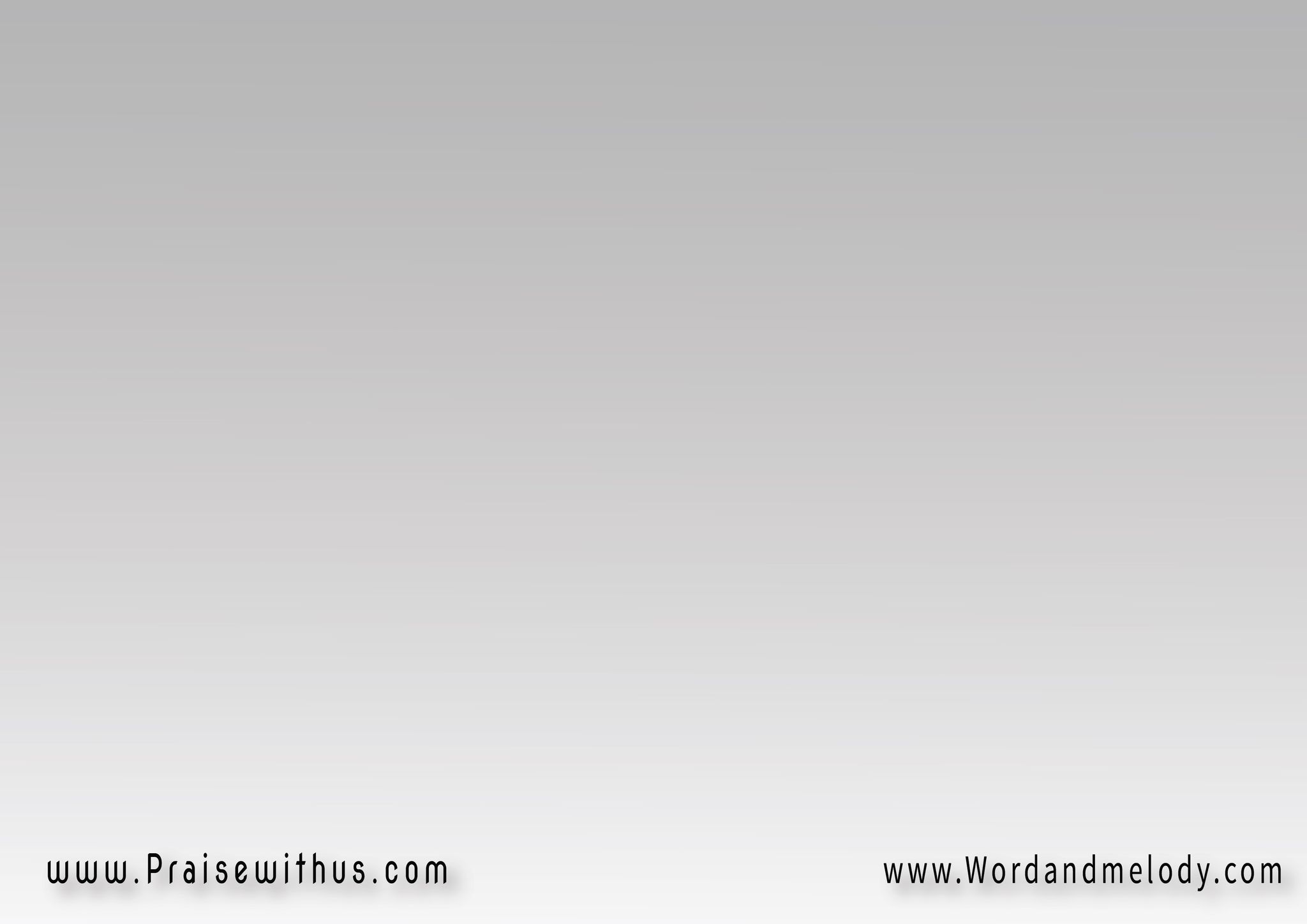 القرار : 
جِئتَ شِفَاءً مُتَّ فِدَاءً 
فَيا لَحُبِّكَ العَجِيــــبْ
ليسَ سِواكَ فَفِي دِمَاكَ
نَجُوتُ مِنْ مَوتٍ رَهِيبْ
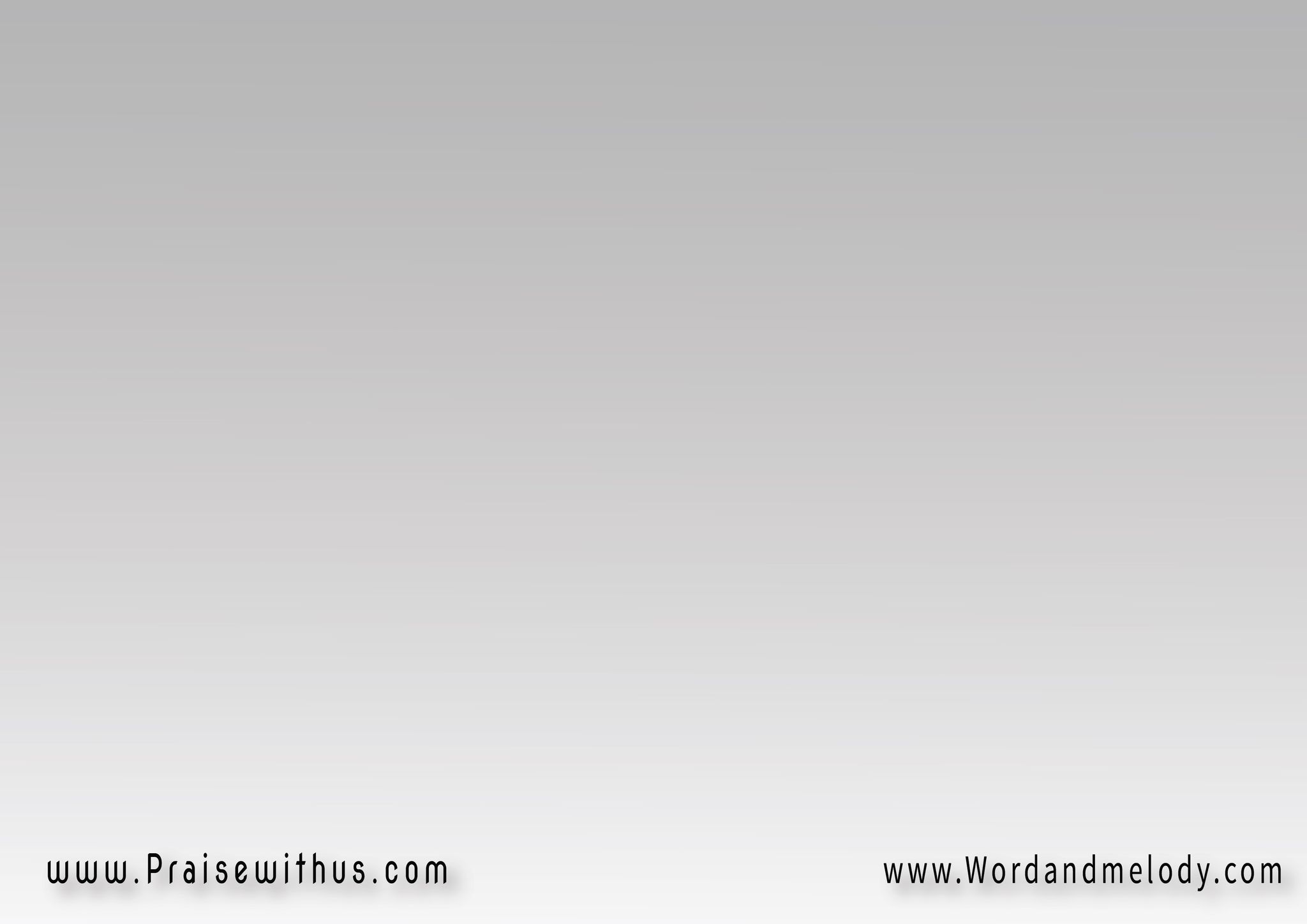 فَكيفَ أَنسى شَافي جُرُوحي
مَاحِي آثامي فَكَيفَ أَنســــى
لَولاكَ أَنتَ خِلِّي وَعَونِـــــي 
رَبِّيَ أَنتَ فِي الحَشَا فَلَنْ أَنسَاكْ
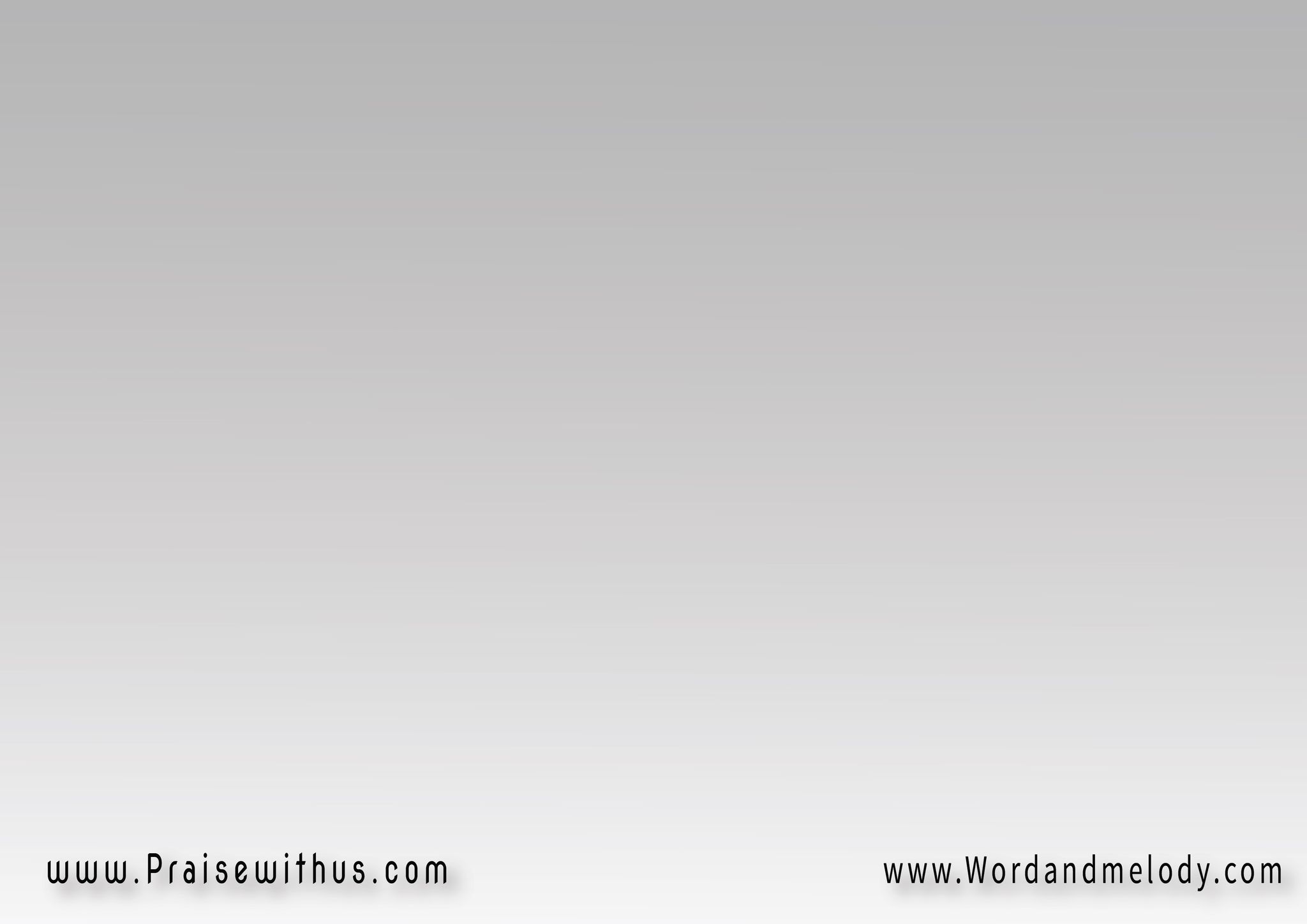 2- 
 كيفَ قَضَى يا لَلعَجَبْ
فَوقَ صَلِيبٍ مِن خَشَبْ
بِالصلبَ قَد مَحَى الغَضَبْ
وسيطَ صُلحٍ  وَسَــــــلامْ
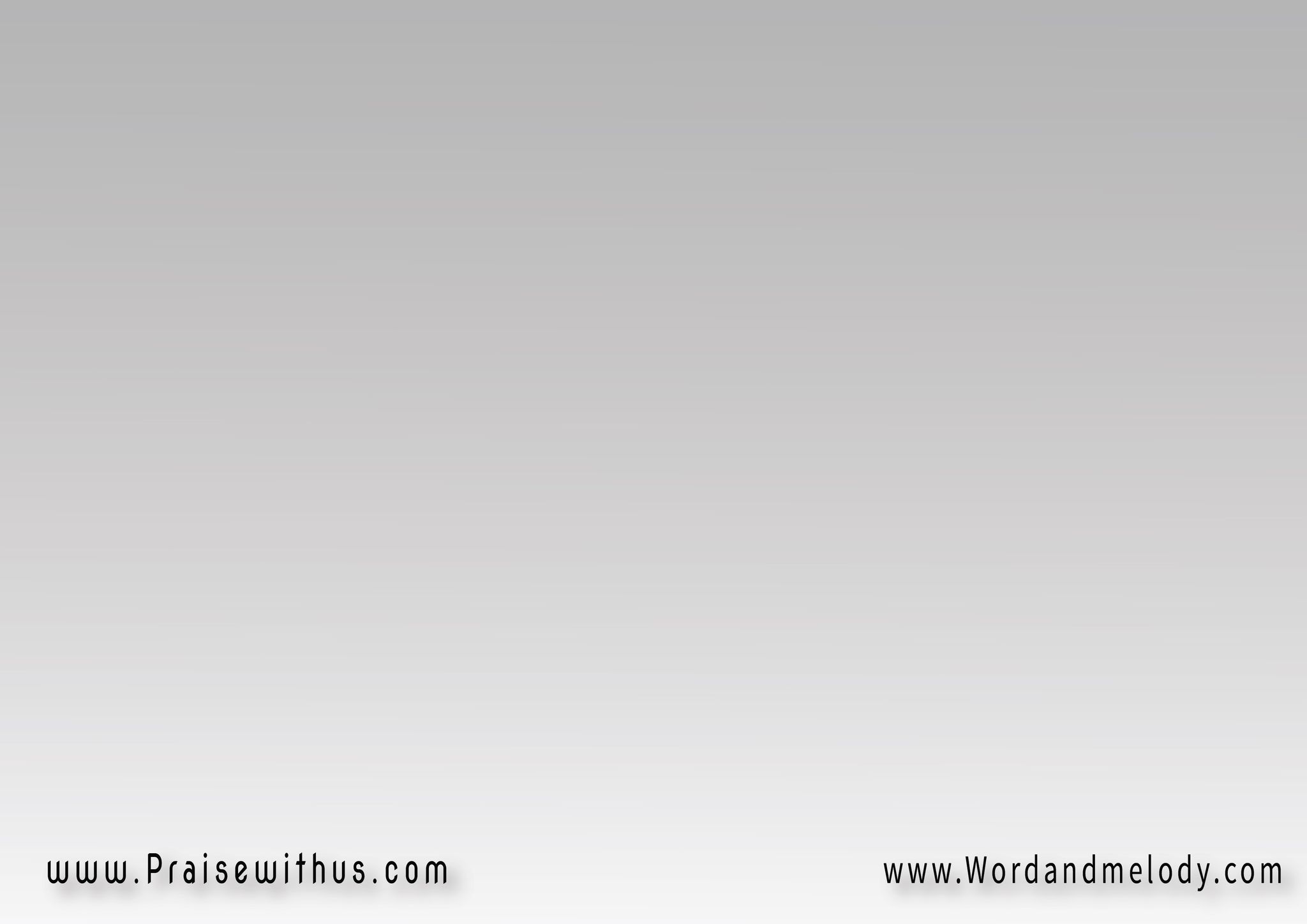 القرار : 
جِئتَ شِفَاءً مُتَّ فِدَاءً 
فَيا لَحُبِّكَ العَجِيــــبْ
ليسَ سِواكَ فَفِي دِمَاكَ
نَجُوتُ مِنْ مَوتٍ رَهِيبْ
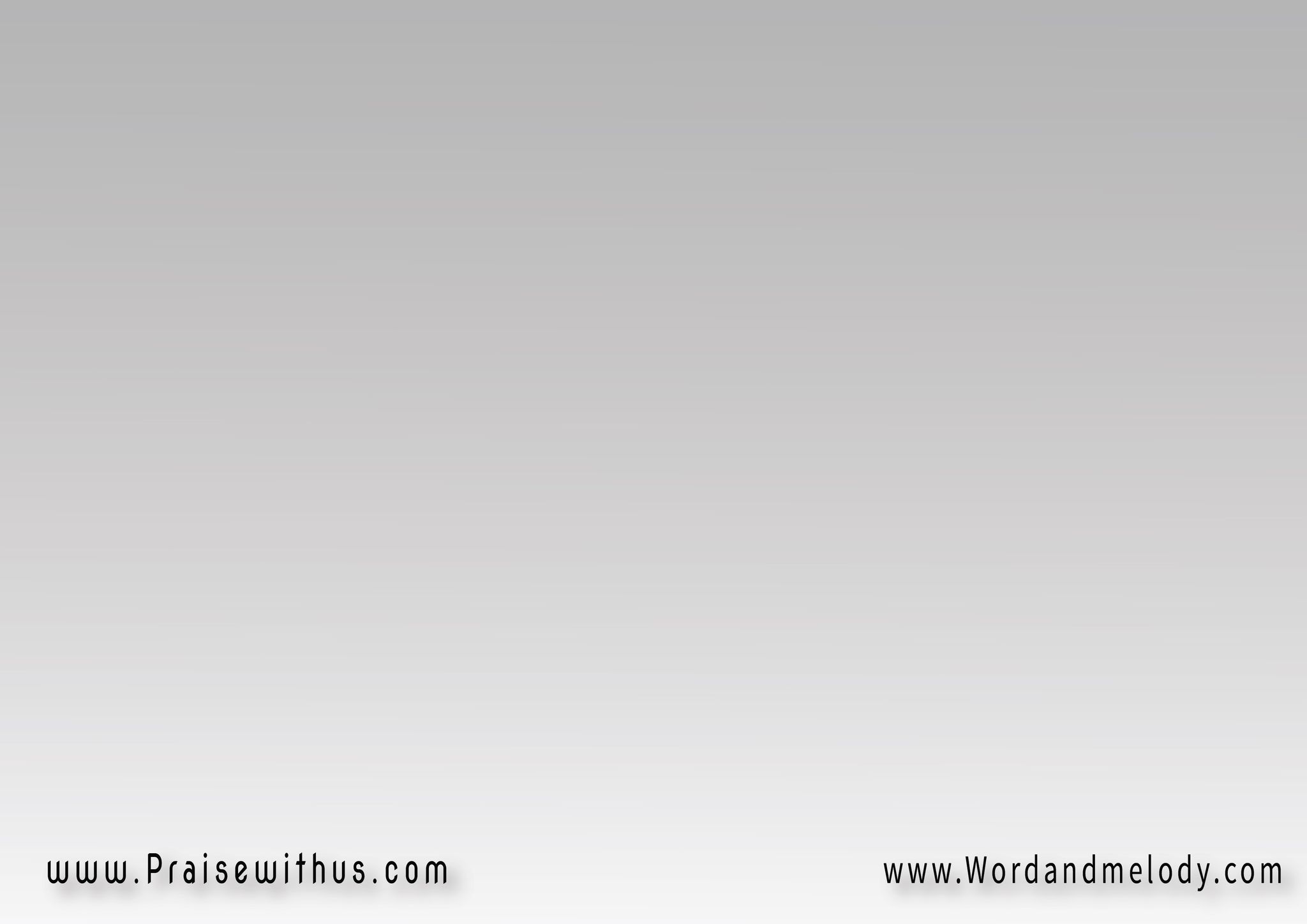 فَكيفَ أَنسى شَافي جُرُوحي
مَاحِي آثامي فَكَيفَ أَنســــى
لَولاكَ أَنتَ خِلِّي وَعَونِـــــي 
رَبِّيَ أَنتَ فِي الحَشَا فَلَنْ أَنسَاكْ
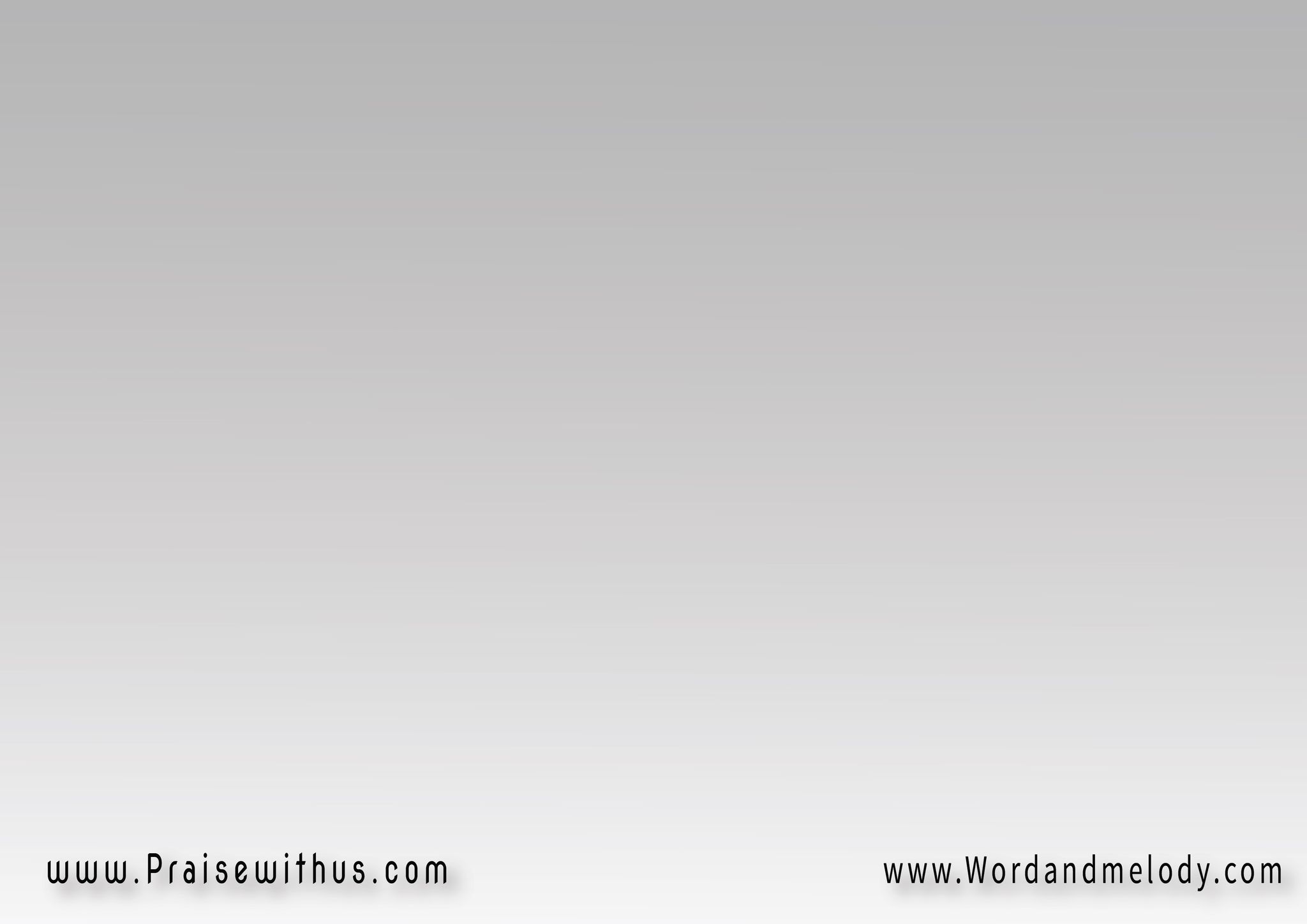 3- 
 سَالَتْ يَنابِيعُ دِمَاهْ
حُبَّاً حَنَاناً لِلخُطَاةْ
مَا مِنْ رَجَاءٍ لِي سِواهْ
يُولِي الخلاصَ بِالتَّمَامْ
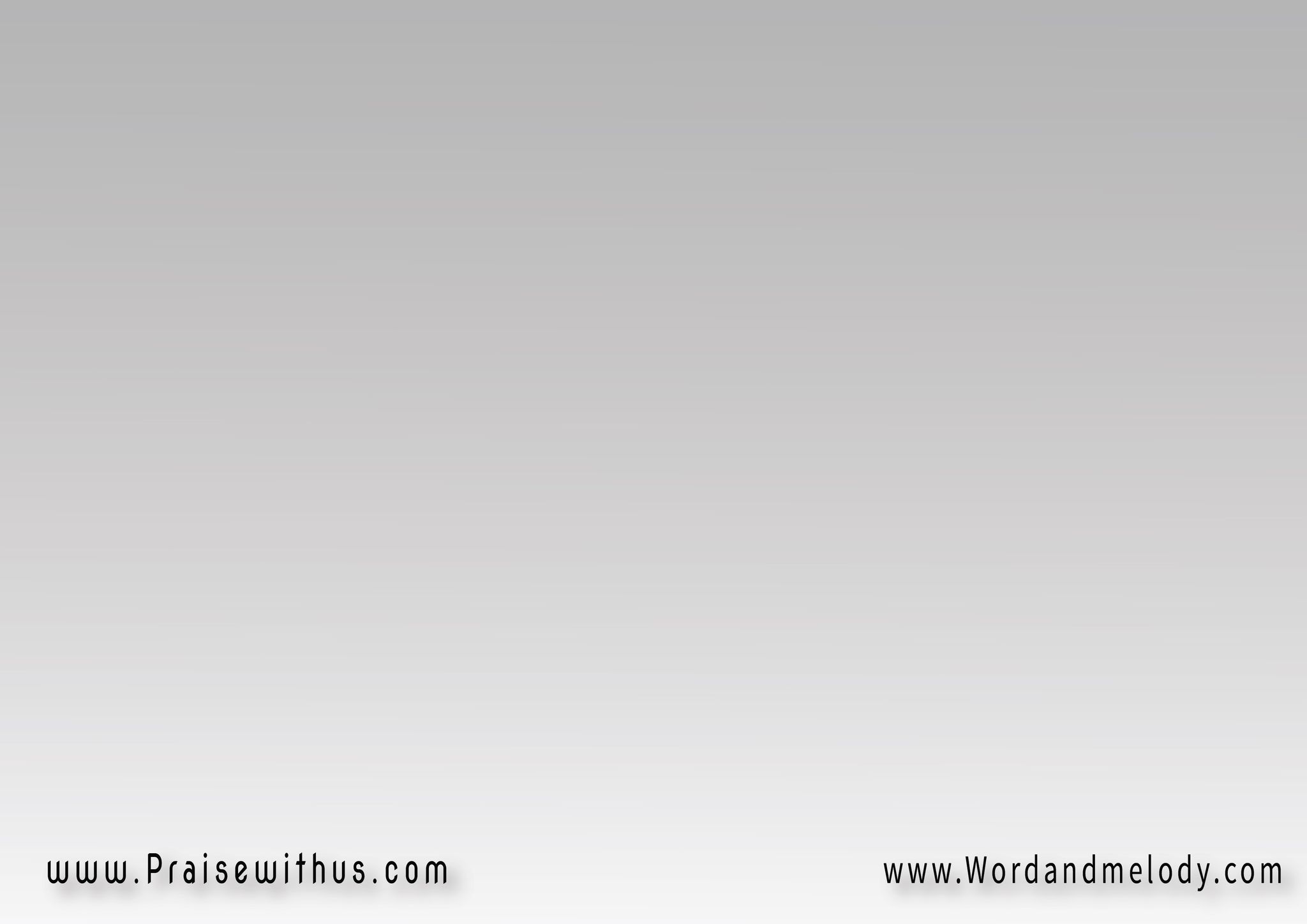 القرار : 
جِئتَ شِفَاءً مُتَّ فِدَاءً 
فَيا لَحُبِّكَ العَجِيــــبْ
ليسَ سِواكَ فَفِي دِمَاكَ
نَجُوتُ مِنْ مَوتٍ رَهِيبْ
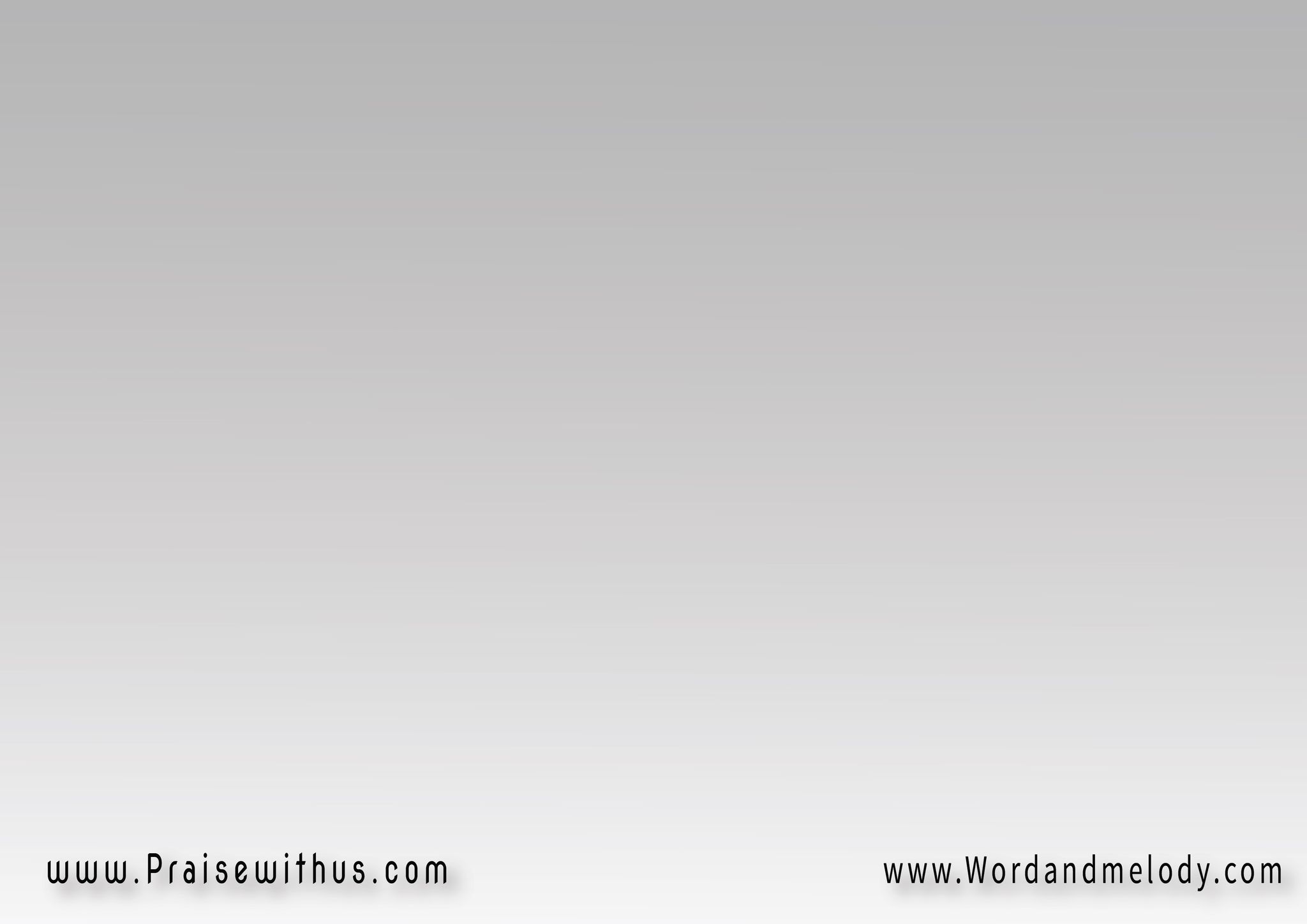 فَكيفَ أَنسى شَافي جُرُوحي
مَاحِي آثامي فَكَيفَ أَنســــى
لَولاكَ أَنتَ خِلِّي وَعَونِـــــي 
رَبِّيَ أَنتَ فِي الحَشَا فَلَنْ أَنسَاكْ
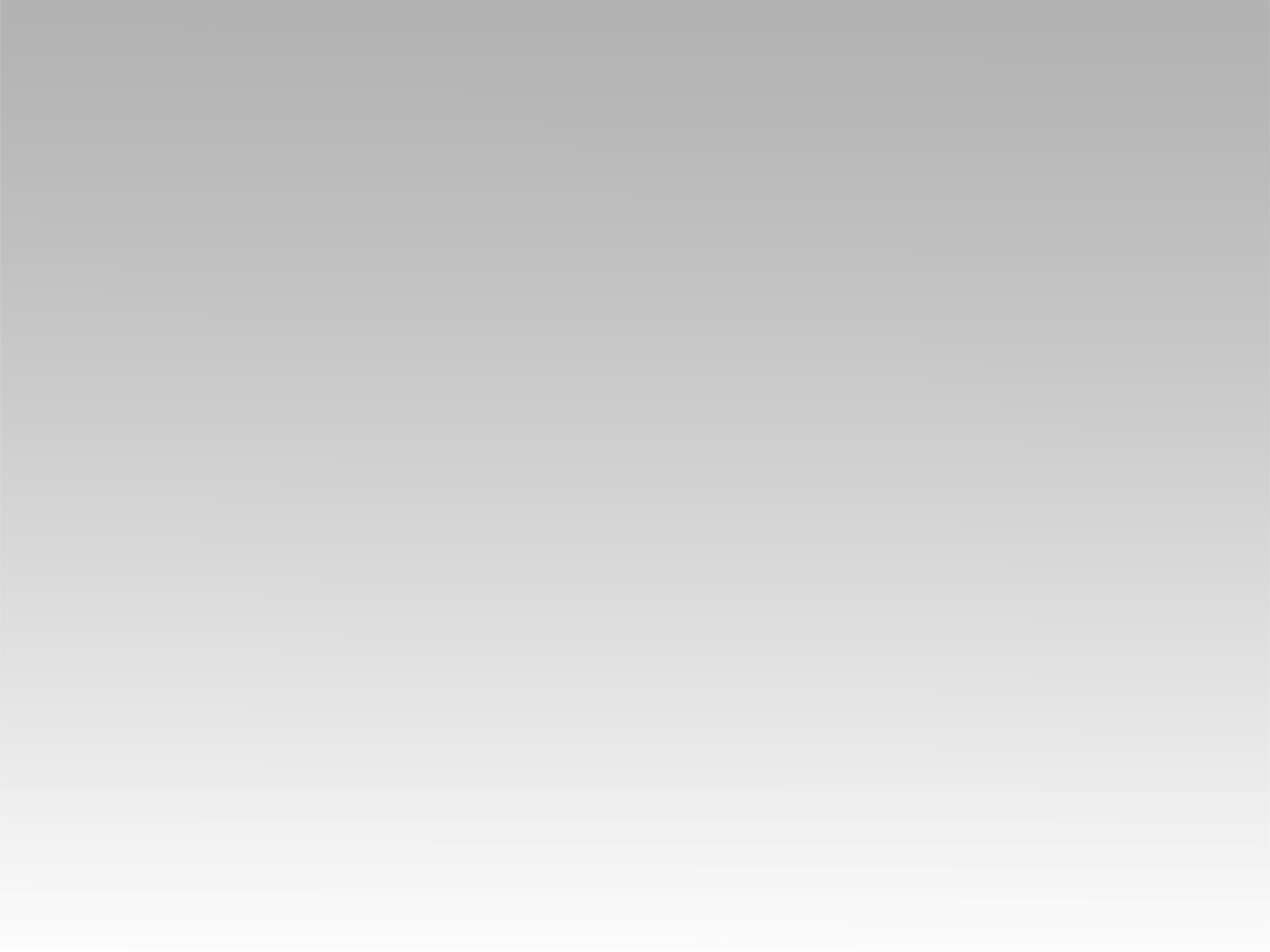 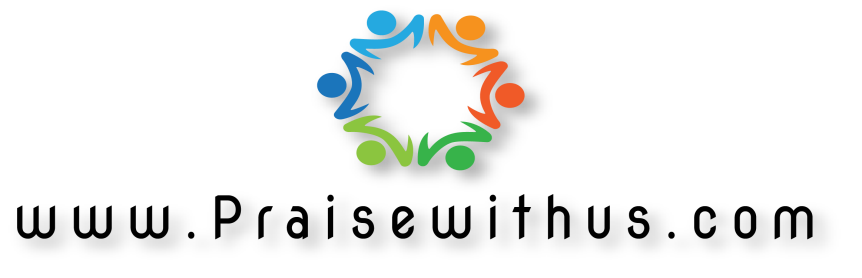